MODEL-MODEL PERUMUSAN KEBIJAKAN
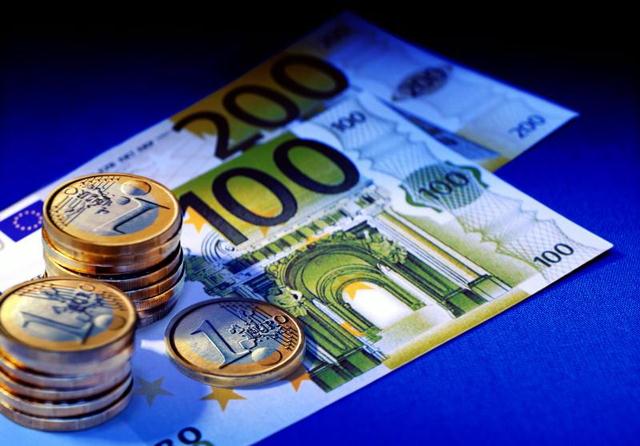 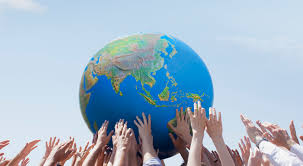 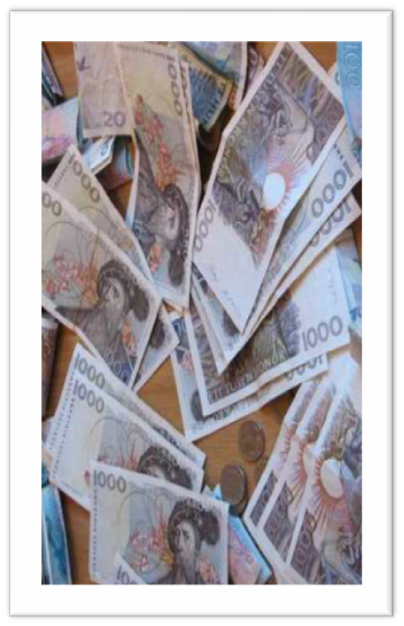 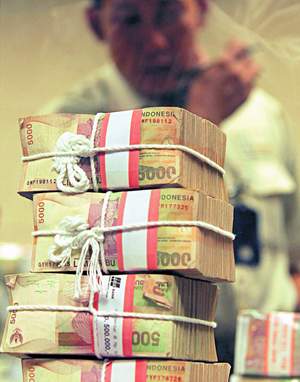 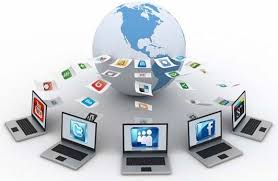 ANATOMI KEBIJAKAN
PELAKSANAAN
PERENCANAAN
PENGEVALUASIAN
PROSES PENEMUAN MASALAH
Masalah
Penentu Kebijakan
Fenomena Ekonomi
Formulasi 
Kebijakan
Hipotesa
teori
Bukan
Masalah
Empat Ciri Pokok Masalah Kebijakan
Saling Ketergantungan
	Masalah-masalah kebijakan dalam satu bidang kadang-kadang mempengaruhi masalah2 kebijakan dlm bidang lain
Subyektivitas
	Masalah kebijakan merupakan suatu hasil pemikiran yang dibuat pada suatu lingkungan tertentu; masalah tersebut merupakan elemen dari suatu situasi masalah yang diabstraksikan dari situasi tersebut oleh analisis  
Sifat Buatan
	Masalah-masalah kebijakan hanya mungkin ketika manusia membut penilaian mengenai keinginannya untuk mengubah beberapa situasi masalah
Dinamika Masalah Kebijakan
	Ada banyak solusi yang bisa ditawarkan untuk memecahkan suatu masalah sebagaimana terdapat banyak definisi terhadap masalah-masalah tersebut
Perencanaan Kebijakan Publik
Isu Kebijakan Publik
merupakan hasil dari perdebatan tentang  definisi, eksplanasi, dan evaluasi masalah.

Agenda Kebijakan
sebagai tuntutan-tuntutan agar para pembuat kebijakan memilih atau merasa terdorong untuk melakukan tindakan tertentu. 

Rumusan Kebijakan
merumuskan masalah kebijakan merupakan salah satu tahap yang cukup krusial di dalam mengkaji kebijakan publik
Isu akan mendapat perhatian bila memenuhi kreteria (Menurut Lester dan Stewart)
Mempunyai proporsi suatu krisis dan tidak terlalu lama didiamkan
Mempunyai sifat partikularitas (keterkaitan yang komplek)
Mempunyai aspek emosional
Mendorong munculnya pertanyaan menyangkut kekuasaan dan legitimasi dari masyarakat
Sedang menjadi trend atau sedang diminati oleh banyak orang
Isu Akan Menjadi Agenda Kebijakan Melalui Tiga Tahap(Mark Rushefky)
Problem Stream, tahap pengidentifikasian masalah yang didiskusikan sebelumnya.
Menitikberatkan pada kebijakan atau pemecahan masalah
	(biasanya terdiri dari para spesialis di bidang kebijakan seperti: birokrat, staf legislatif, akademisi, dan para ahli dalam kelompok-kelompok kepentingan)
Political Stream, merupakan urutan politik
Jenis-Jenis Agenda Kebijakan(Roger W. Cobb dan Charles D.)
Agenda Sistematik
	Terdiri dari semua isu-isu yang menurut pandangan anggota-anggota masyarakat politik pantas mendapat perhatian publik dan mencakup masalah-masalah yang berada dalam yuridiksi wewenang pemerintah yang secara sah ada.
Agenda Lembaga atau Pemerintah
	Terdiri dari masalah-masalah yang mendapatkan perhatian yang sungguh-sungguh dari pejabat pemerintah 
	Agenda lembaga merupakan agenda tindakan yang mempunyai sifat lebih khusus dan lebih kongkrit bila dibandingkan dengan agenda sistematis.
Dua hal yang perlu diperhatikan dalam merumuskan kebijakan:
Kelompok atau individu yang merumuskan masalah tersebut. 
Menyangkut kompleksitas dan sifat masalah
	Menurut Mitroff dan Sagasti: 
	- well-structured
	- moderately-structured
	- ill-structured
Model-Model Perumusan Kebijakan Publik
1
Model Sistem
(David Easton)
Merupakan model diskriptif, karena lebih berusaha menggambarkan senyatanya yang terjadi dalam pembuatan kebijakan.
	Disusun hanya berasal dari sudut pandang para pembuat kebijakan. Dalam hal ini, para pembuat kebijakan berperan sebagai perencana dan koordinator untuk menemukan pemecahan masalah, yang mempunyai tugas:
	- menghitung dukungan internal & eksternal
	- merumuskan permintaan lingkungan
	- merumuskan keinginan dan kepentingan para pembuat
	  kebijakan
Model Sistem (David Easton, Paine dan Naumes)
Menggambarkan model pembuatan kebijakan sebagai proses interaksi yang terjadi antara lingkungan dengan para pembentuk kebijakan dalam suatu proses yang dinamis
Model ini mengasumsikan bahwa dalam pembentukan kebijakan terjadi interaksi yang terbuka antara pembentuk kebijakan dengan lingkungannya
Interaksi yang terjadi dalam bentuk masukan dan keluaran (output dan input)
Keluaran yang dihasilkan oleh organisasi pada akhirnya akan menjadi bagian lingkungan dan seterusnya akan berinteraksi dengan organisasi
POLITICAL
SISTEM
INPUT
OUTPUT
Kerangka Kerja Sistem Yang Dikembangkan Easton
Feedback
Kerangka Kerja Model Sistem
Kebijakan publik dipandang sebagai tanggapan dari suatu sistem politik terhadap tuntutan-tuntutan yang timbul dari lingkungan yang merupakan kondisi atau keadaan yang berada di luar batas-batas sistem politik
Kekuatan yang timbul dari dalam lingkungan dan mempengaruhi sistem politik dipandang sebagai masukan/input bagi sistem politik
Hasil-hasil yang dikeluarkan oleh sistem politik yang merupakan tanggapan terhadap tuntutan-tuntutan dipandang sebagai keluaran/output bagi sistem politik
Sistem politik adalah sekumpulan struktur dan proses yang saling berhubungan yang berfungsi secara otoritatif untuk mengelokasikan nilai-nilai bagi suatu masyarakat
Keluaran/output dari sistem politik merupakan alokasi-alokasi nilai secara otoritatif  dari sistem politik dan alokasi-alokasi ini merupakan kebijakan publik
Kerangka Kerja Model Sistem
Untuk mengubah tuntutan-tuntutan menjadi hasil-hasil kebijakan (policy output), suatu sistem harus mampu mengatur penyelesaian pertentangan atau konflik dan memberlakukan penyelesaian-penyelesaian ini pada pihak bersangkutan.
Oleh karena suatu sistem dibangun berdasarkan elemen yang mendukung sistem tersebut dan hal ini bergantung pada interaksi  antar berbagai sub sistem , maka suatu sistem akan melindungi dirinya melalui tiga hal, yaitu:
Menghasilkan output yang secara layak memuaskan
Menyandarkan diri pada ikatan-ikatan yang berakar dalam sistem itu sendiri
Menggunakan atau mengancam untuk menggunakan kekuatan (penggunaan otoritas)
Structure
  Roles, Program
  Self-interest or Values
  Political Resources
Environmental Force External & Internal

Demand
	Requirement
	Opportunities
	Capabilitiies
Support
Interaction Forces and
Structure
Objective, strategies

Role Performance

Organization Outcomes
Change in environmental Force
Model Pembuatan Kebijakan Yang Dikembangkan Oleh Paine dan Naumes
(Input)
(Feedback)
(Output)
Model Rasional Komprehensif
2
Pada dasarnya model ini terdiri dari beberapa elemen, yaitu:

Pembuat keputusan dihadapkan pada suatu masalah tertentu
Tujuan-tujuan, nilai-nilai atau sasaran-sasaran yang mengarahkan pembuat keputusan dijelaskan dan disusun menurut arti pentingnya
Berbagai alternatif untuk mengatasi masalah perlu diselidiki
Konsekuensi-konsekuensi (biaya dan keuntungan) yang timbul dari setiap pemilihan alternatif diteliti
Setiap alternatif dan konsekuensi yang menyertainya dapat dibandingkan dengan alternatif-alternatif lain.
Kritik Terhadap Model Rasional Komprehensif
Para pembuat keputusan tidak dihadapkan pada masalah-masalah konkrit yang celas

Teori rasional komprehenship tidak realistis dalam tuntutan-tuntutan yang dibuat oleh para pembuat keputusan
Para pembuat keputusan publik biasanya dihadapkan dengan situasi konflik daripada kesepakatan nilai
Pembuat keputusan mempunyai kebutuhan-kebutuhan, hambatan-hambatan, sehingga menyebabkan mereka tidak dapat mengambil keputusan-keputusan atas dasar rasionalitas yang tinggi
Terdapat hambatan dalam mengumpulkan semua informasi yang diperlukan untuk mengetahui semua kemungkinan alternatif dan konsekuensi dari masing-masing alternatif.
Model Penambahan (The Incremental Model)
3
Beberapa hal yang harus diperhatikan dalam Model 
Penambahan, yaitu:

Para pembuat keputusan hanya mempetimbangkan beberapa alternatif (hanya melengkapi yang sudah ada)
Untuk setiap alterntif, pembuat keputusan hanya mengevaluasi beberapa konsekuensi yang dianggap penting saja
Masalah yang dihadapi oleh pembuat keputusan dibatasi kembali secara berkesinambungan
Tidak ada keputusan tunggal atau penyelesaian masalah yang dianggap “tepat”
Pembuat keputusan secara inkremental pada dasarnya merupakan remedial dan diarahkan lebih banyak kepada perbaikan terhadap ketidak sempurnaan sosial
Penyelidikan Campuran(mixedscanning)Amitai Etzioni
4
Pada dasarnya model ini, sebagai suatu pendekatan terhadap pembuatan keputusan yang memperhitungkan keputusan-keputusan pokok dan inkremental, menetapkan proses pembuatan kebijakan pokok dan urusan tinggi yang menentukan petunjuk dasar, proses yang mempersiapkan keputusan pokok dan menjalankannya setelah keputusan itu tercapai.
Tahap-tahap dalam perumusan kebijakan:
Perumusan Masalah (defining problem)
Agenda Kebijakan
Pemilihan Alternatif kebijakan untuk memecahkan masalah
Penetapan kebijakan
Aktor-aktor dalam perumusan Kebijakan
Badan-badan administrasi (agen-agen pemerintah)
Presiden (eksekutif)
Lembaga yudikatif
Lembaga legislatif
Winarno, B. (2007). Kebijakan publik: Teori dan proses. Yogyakarta: Media Pressindo.
Howlett & Ramesh. (1995). Studying Public Policy: Policy Cycles and Policy Subsystems. Oxford University Press.
Fischer, F., & Miller, G. J. (Eds.). (2006). Handbook of public policy analysis: theory, politics, and methods. crc Press.
REFERENSI/ SUMBER BACAAN